Pharmaceutical Powder Dosage Forms
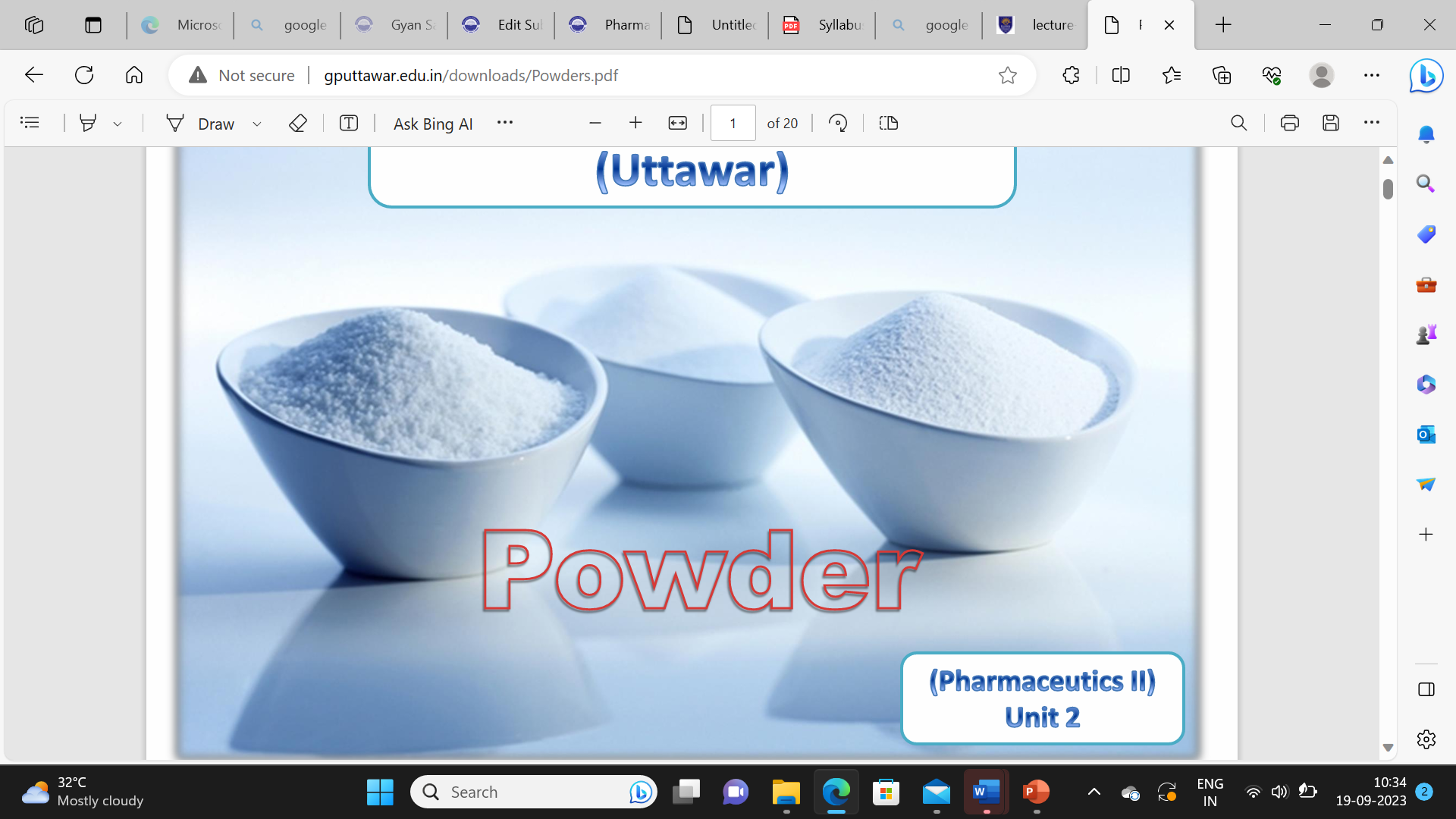 Powder Dosage Forms
Powder are the simplest dosage forms and the basis of many other solid dosage forms such as TABLET,CAPSULE,etc.
Powder were originally designed as a convenient mode of administering hard vegetable drugs such as roots, bark and woods.
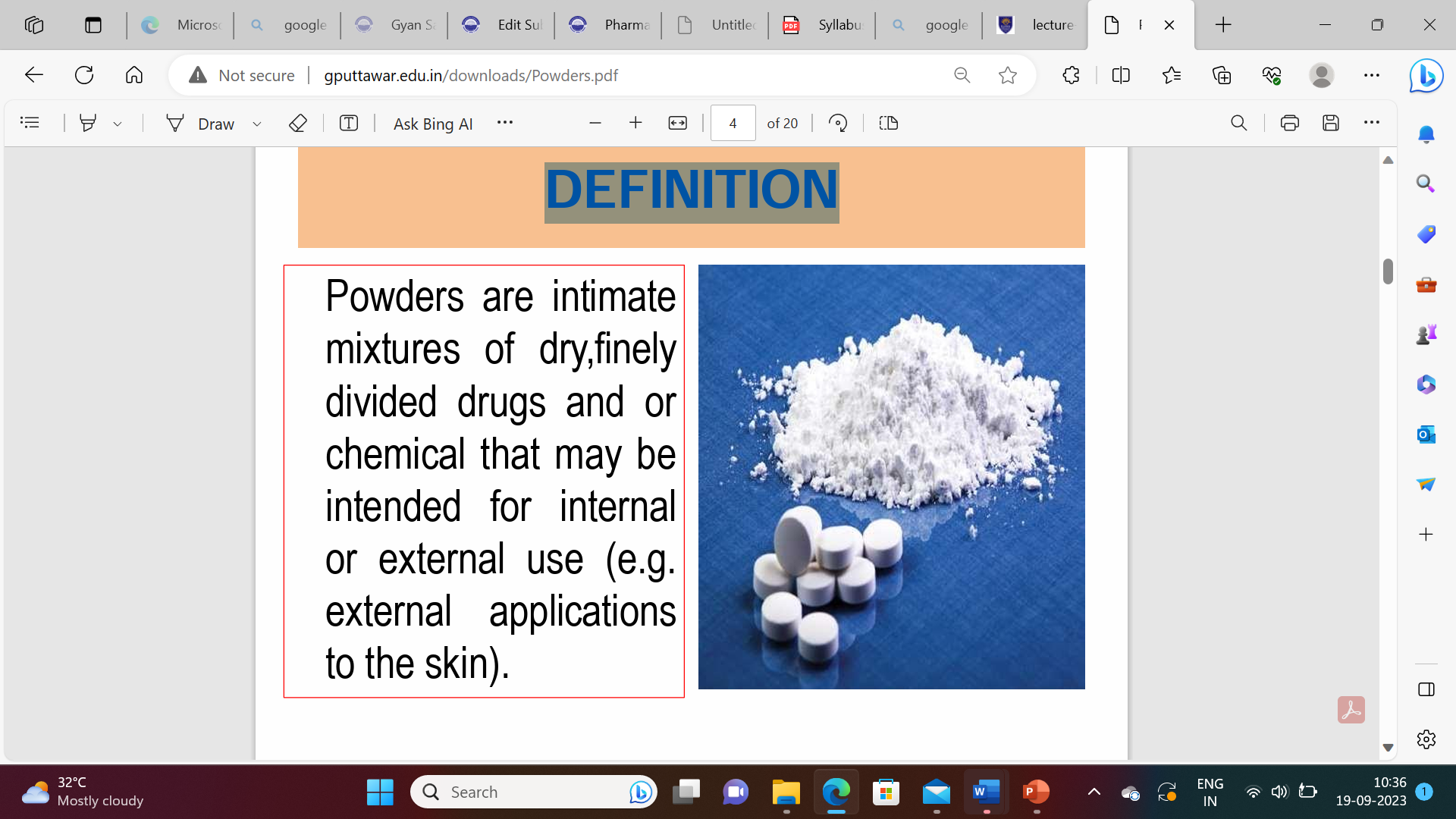 Powder Dosage Forms:Advantages
One can easily prepare the dose, and its composition’s elements are found in a wide range.
Powder doses have a higher shelf life and better physicochemical stability than liquid dosages.
Consumption of medicines in powder form can be a better option for children and adults who suffer difficulty swallowing capsules and tablets.
Powder medication is an effective alternative for providing a larger dose to the patient than any other.
Mixing more than one medical agent provides great versatility to the medicine.
Powder Dosage Forms: Disadvantage
The drugs having unpleasant tastes are difficult to consume in powder form.
The powdered medicine is difficult to carry as it is heavy and bulky.
The hygroscopic drug is not good for dispensing in powdered form.
Powdered medication is not suitable where the medicine can harm the stomach or become inactive in the stomach.
Types of Powder:Bulk powder
The bulk powder is a finely powdered substance that consists of medicinal drugs and can be used for internal and external uses. 
As the name implies, these powders are used in large quantities, which can be limited by measuring them with the help of teaspoons, cups, etc. 
The major portion of bulk powder is tropical.
Types of Powder:Dusting Powder
Dusting powders are those pharmaceutical powders that contain single medicinal agents applied as dusting agents. 
These powders are frequently used as medicinal powder drugs and protect against skin irritation.
 The base for the dusting powder is clay, kaolin, magnesium carbonate, talc and starch.
Types of Powder:Douche powder
Douche powder is a powder drug that is used for the cleaning solutions of intimate body parts for hygiene. 
Douche powders are sometimes called douches.
 These powders are prepared for cleaning vaginal problems. 
This Powder is synthesized from the volatile substances, and the pH lies in the parameter of 3.5 to 5. 
Metal foil bags are equipped to prepare the commercial douche powder packets.
Types of Powder:Insufflations
Insufflations are the extremely small fine solid particles of the pharmaceutical powder used to inject into the body. 
The Powder can be easily injected into the patient’s body with the help of the insufflator by inhaling the air current when the insufflator bulb gets squeezed. 
These packaged solutions provide an excellent solution for administering insufflation.
Types of Powder: Snuffs
These are finely divided solid dosage forms of medicaments inhaled into nostrils. 
FUNCTION Decongestion,Antiseptic,Bronchodilator. PACKAGING Dispensed in flat metal boxes with hinged lid.
Types of Powder:Powder sprays
Powder sprays are a better alternative than dusting powder as it is dispensed with high pressure and uniform distribution in the targeted place. 
For an effective spray of the medicine on the target place, the particles must be smaller than 50 microns if it gets packaged as a powder spray.
Types of Powder:Efflorescent Powder
These types of pharmaceutical powders are those powders that are composed of crystallized powders such as atropine, citric acid, codeine, alums and caffeine. 
This type of pharmaceutical Powder would become sticky if exposed to a low-humidity environment as the water gets liberated from the Powder. Drying the powder is supposed to get mixed with the bulky Powder. Those solids which can spontaneously liberate water from the hydrated salt are called efflorescent substances. In simple terms, hydrated substances are generally referred to as the most efflorescent substance. Some examples of efflorescent substances are Na2SO4.10H2O, Na2CO3, and FeSO4.
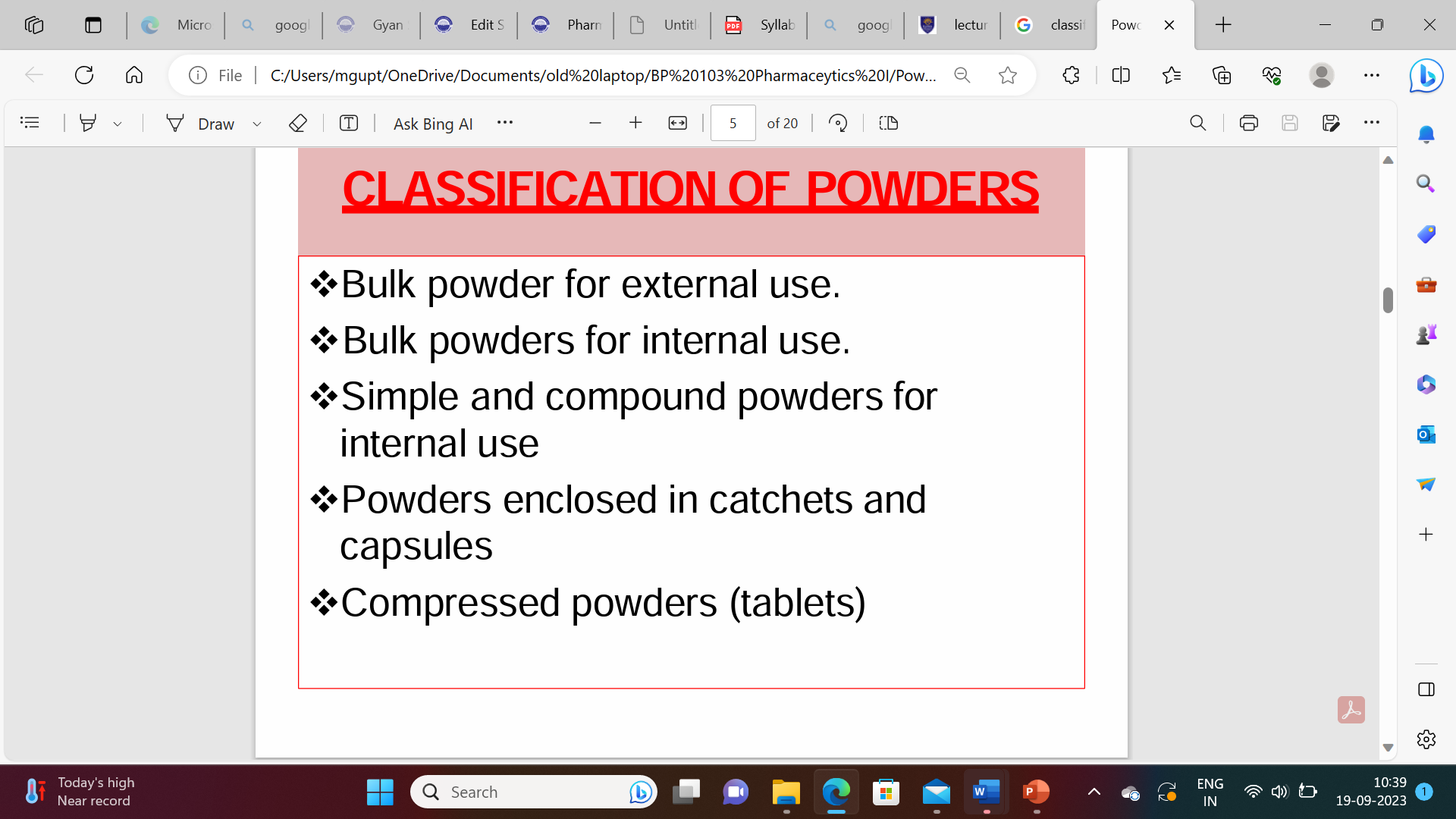 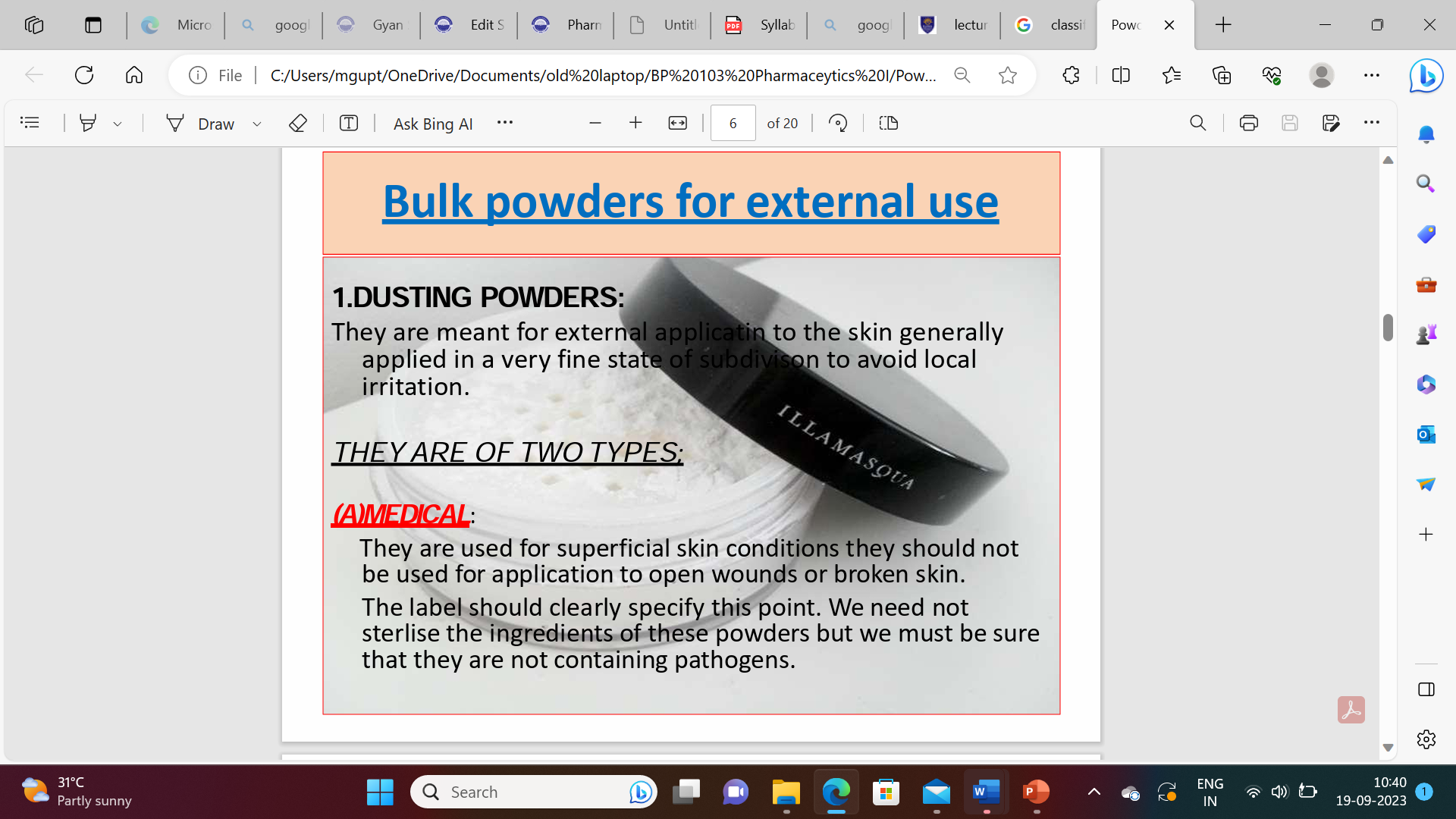 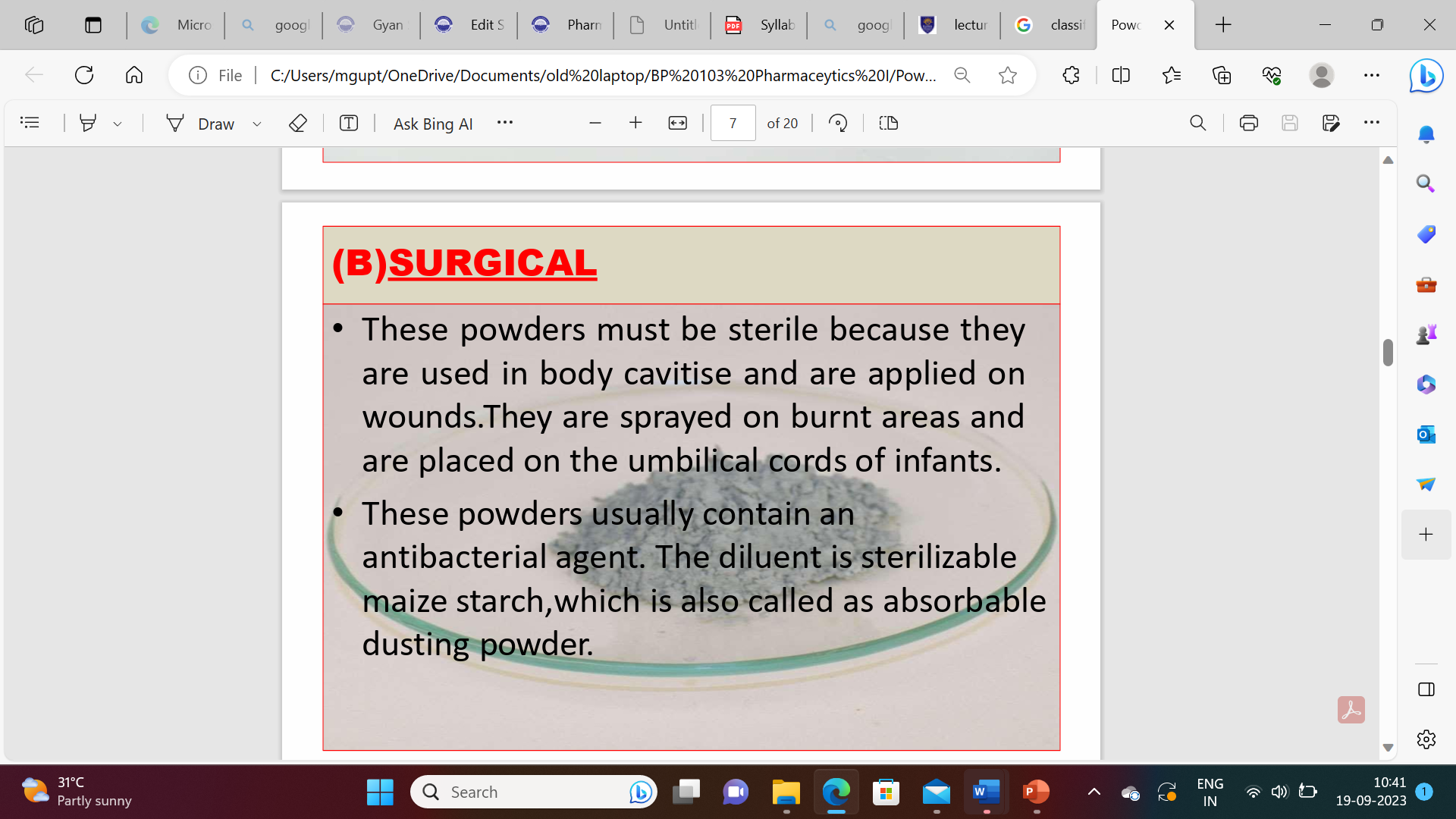 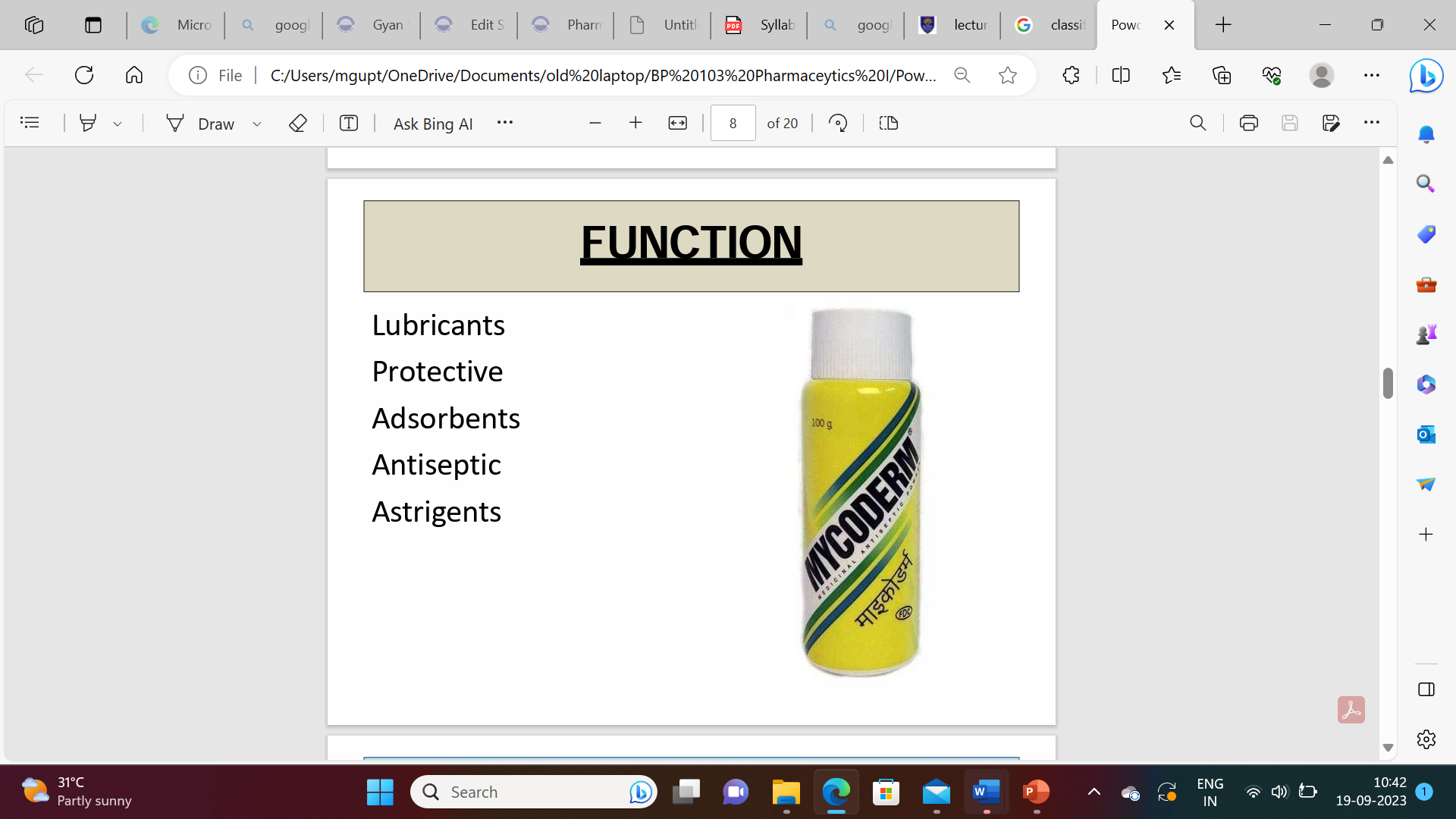